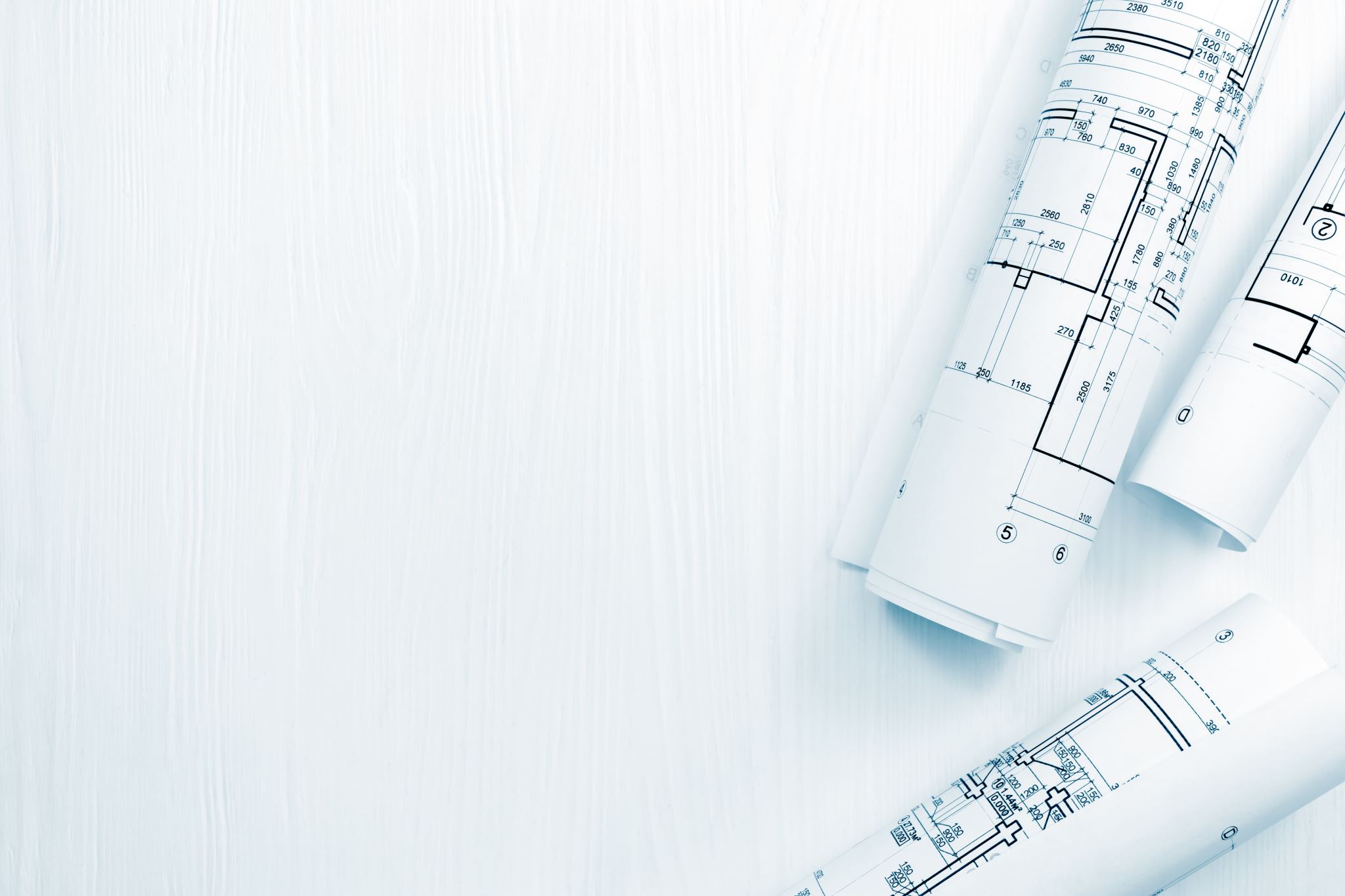 Ethernet readout for DUNE: Discussion, planning and timelines
Alessandro Thea /
RAL-CERN
Timelines
Ethernet work embedded into the overall DUNE-DAQ timeline
VD coldboxfully integrated
1.7.2023
FDR
1.1.2022
PDR
PD-II VD
PD-II HD
PD-II VD
Now                                                                     Summer 2022                                                            Summer 2023
10.2022
VD coldbox bottom
(top standalone)
The DAQ PDR milestone
The DAQ PDR (1.1.2022) is a major milestone for the consortium
Description of a coherent DAQ design, including specifications and interfaces
Documented design of the main DAQ components
Prototype implementation based on the design to demonstrate that there is a clear path to satisfy the specs
Ethernet readout will not yet be mature
Use FELIX readout of HD+VD bottom electronics as demonstrator that we know how to implement readout/trigger
Demonstrate individual components of Ethernet readout to show that we know where we are heading to
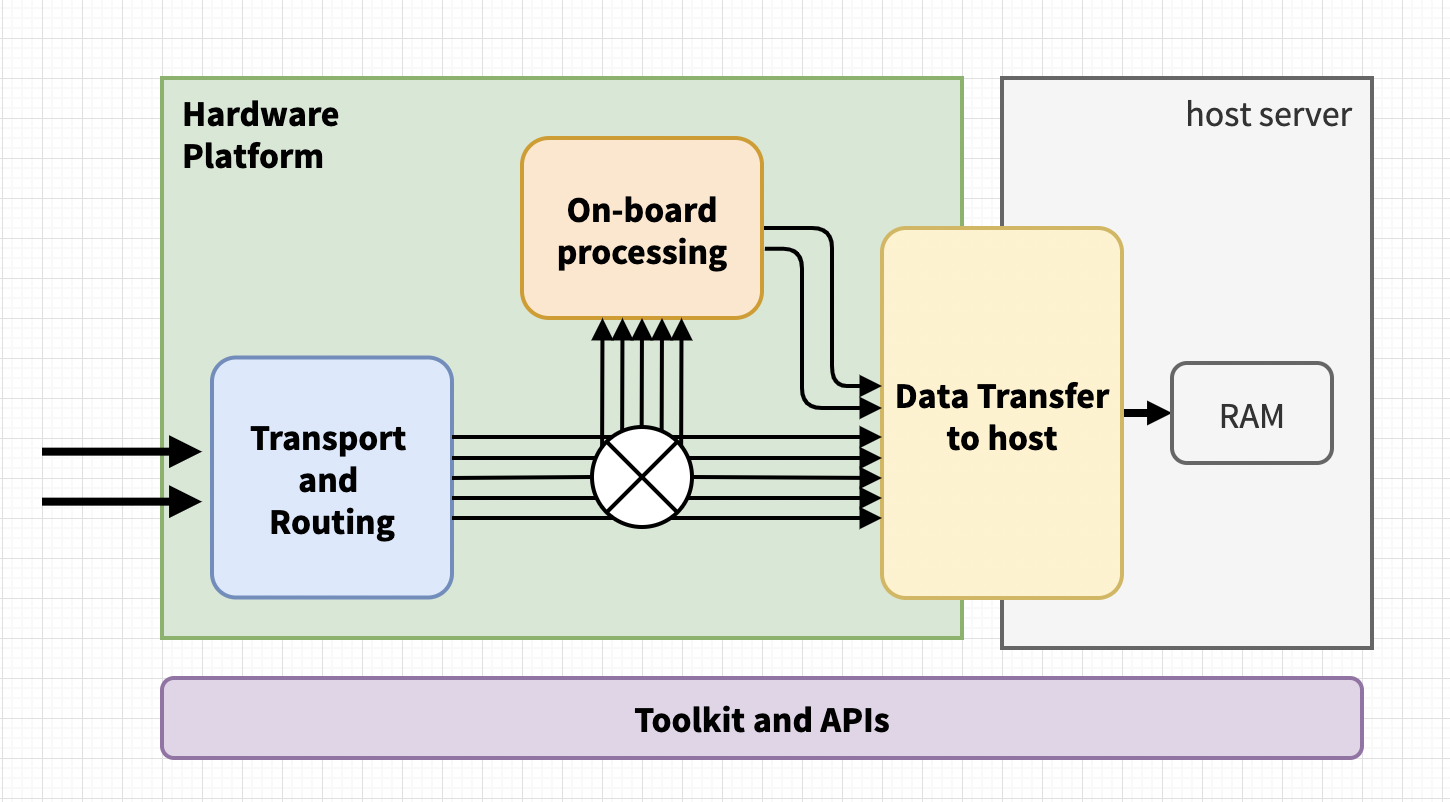 WIB 1,2 with FW TPG
HD-PDS without TPG
HD-PDS with FW TPG
Full VD with FW TPG
Timelines & Deliverables
WIB 1,2 with SW TPG
VD Top el without TPG
VD Top el with TPG
VD PDSwithout TPG
VD TPC coldboxfully integrated
1.7.2023
FDR
1.1.2022
PDR
PD-II VD
PD-II HD
PD-II VD
Now                                                                     Summer 2022                                                            Summer 2023
10.2022
VD coldbox bottom
(top standalone)
Planning
Very intense work period ahead, from now to PD-II VD
Limited resources available to drive this new development
Planning crucial to be on solid footing by PDR on both serial-based and ether-based readout.
But we’re reinventing the wheel
The DAQ readout model is established demonstrated
We have experience with each key functional components
And in building, debugging and testing
Main components to demonstrate
Immediate steps
Define what demonstrators to pursue
Collect/formalise interest from different groups
Converge on Aug 10 or 17 UDAQ meeting?
Firm up the Top Electronics interface (data format details, etc…)

Closely track progress within UDAQ
Along the progress towards the end-to-end FELIX-based demonstrator


Aim at defining the baseline for each component by the PDR
Move to integration in the final solution after the  PDR
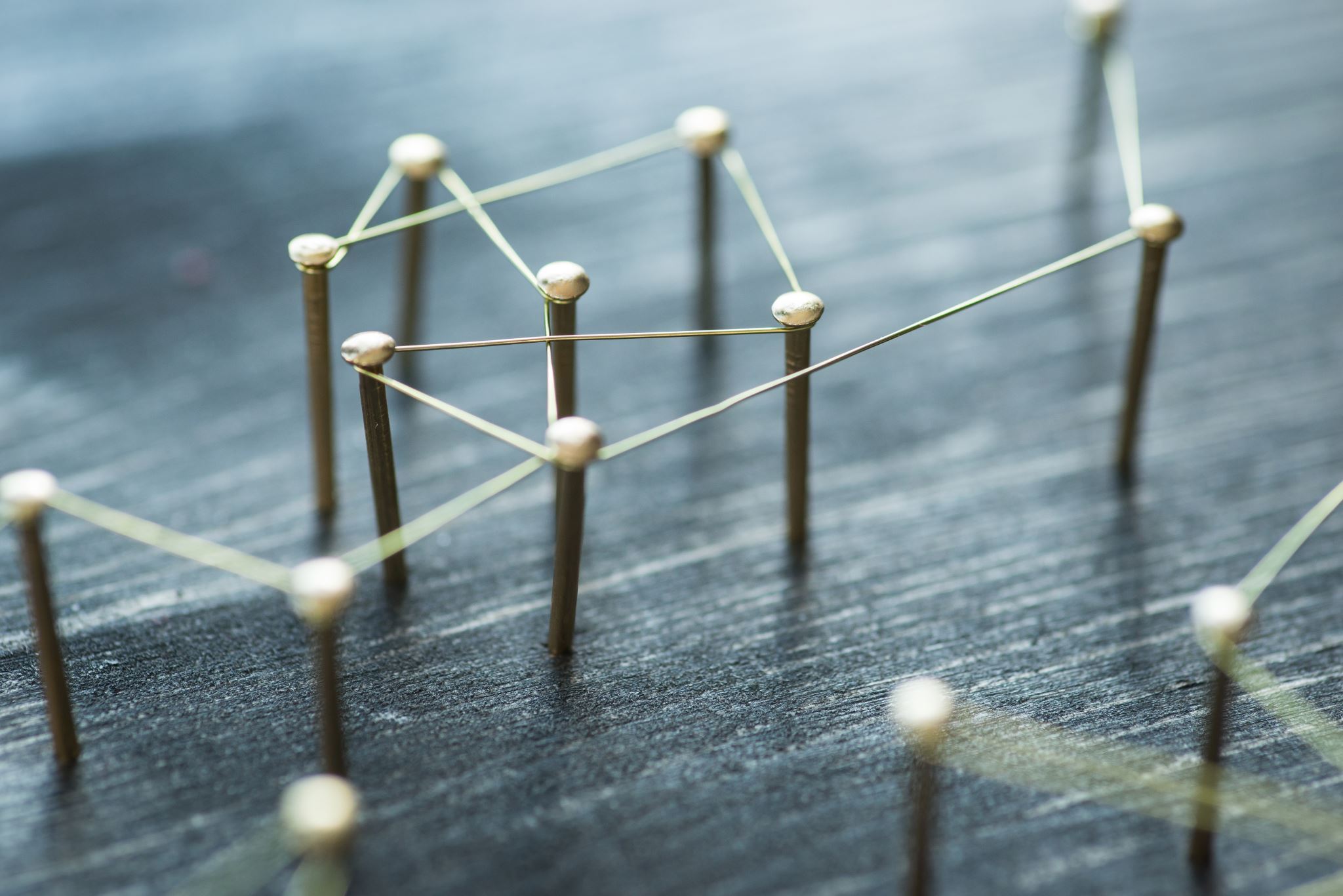 Floor open for discussion